Муниципальное дошкольное образовательное учреждение детский сад № 32
Дидактическая игра
«Третий лишний»
Осипова Дарья Викторовна, воспитатель
Цели:
применение полученных знаний;

2. анализ группы предметов и выбор лишнего.
Задание
Выберите лишнюю картинку и щелкните по ней кнопкой мыши.
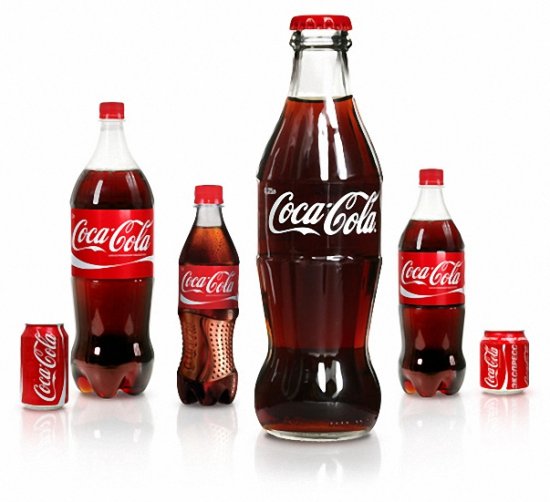 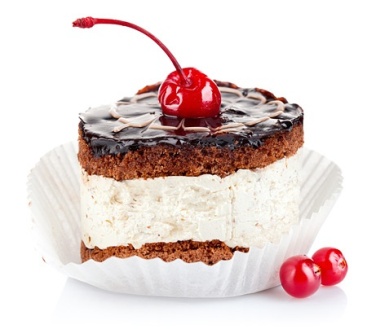 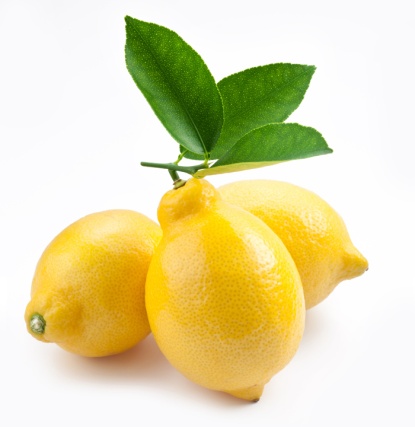 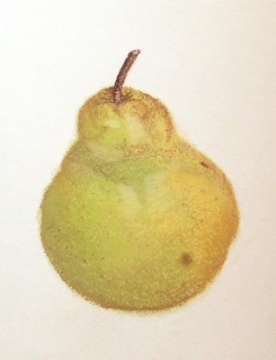 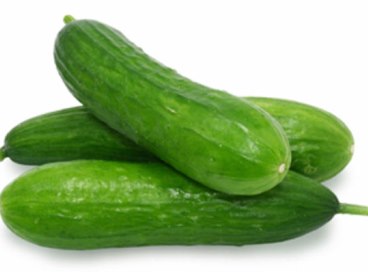 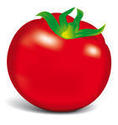 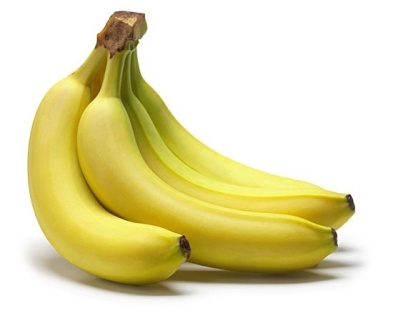 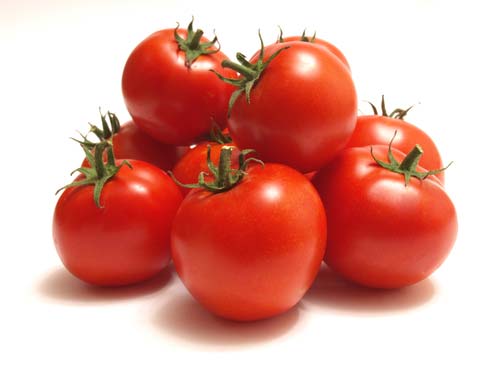 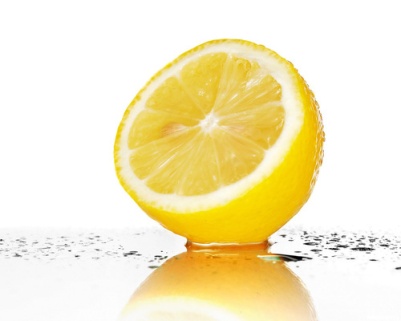 Ошибка!
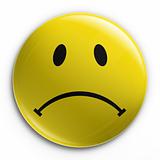 Ошибка!
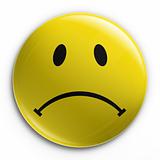 Ошибка!
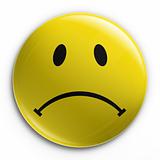 Молодец!
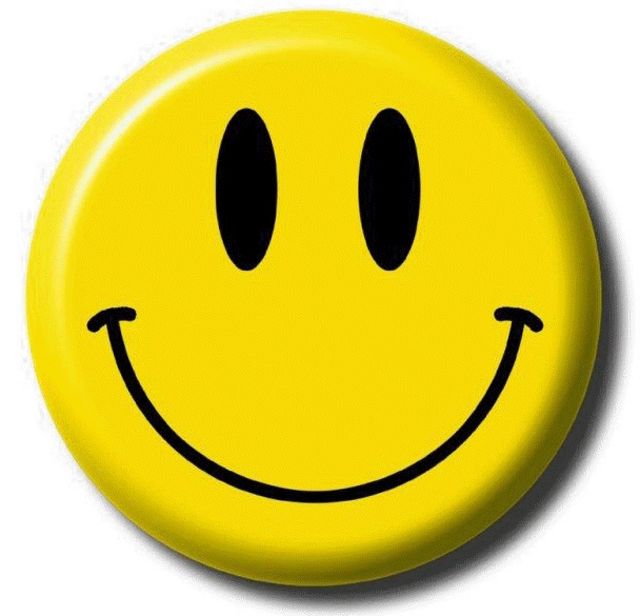 Молодец!
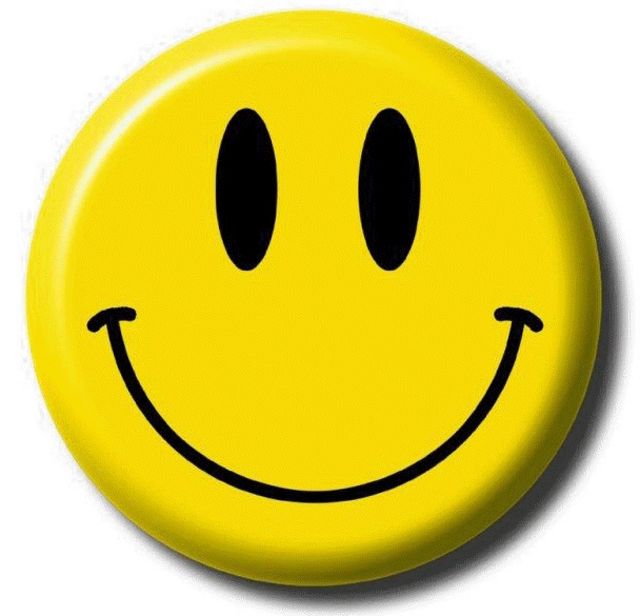 Молодец!
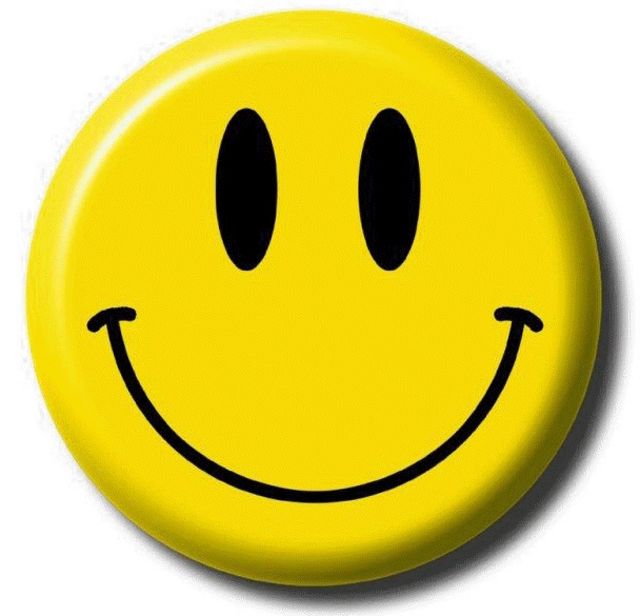 Желаем успехов!